Indie Game Development
Windows 10, Universal Apps, Xbox One & HoloLens!
By Shahed Chowdhuri
Senior Technical Evangelist
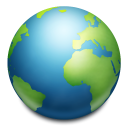 WakeUpAndCode.com
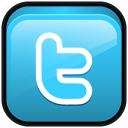 @shahedC
[Speaker Notes: Title Page: Indie Game DevelopmentGetting Started, Lessons Learned & More!

By Shahed Chowdhuri
Sr. Technical Evangelist

Blog: WakeUpAndCode.com
Twitter: @shahedC]
Dev Tools, SDKs & Game Engines
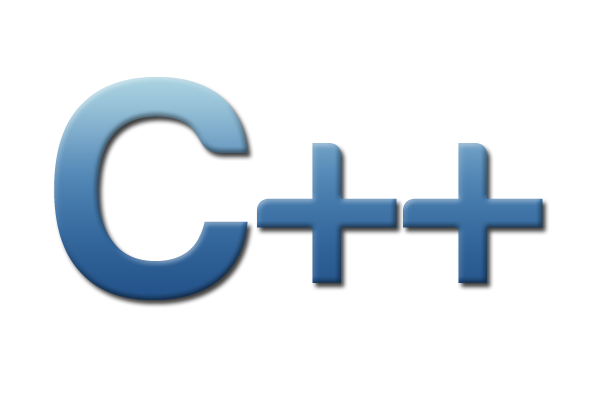 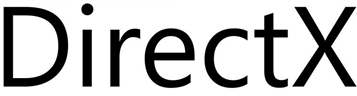 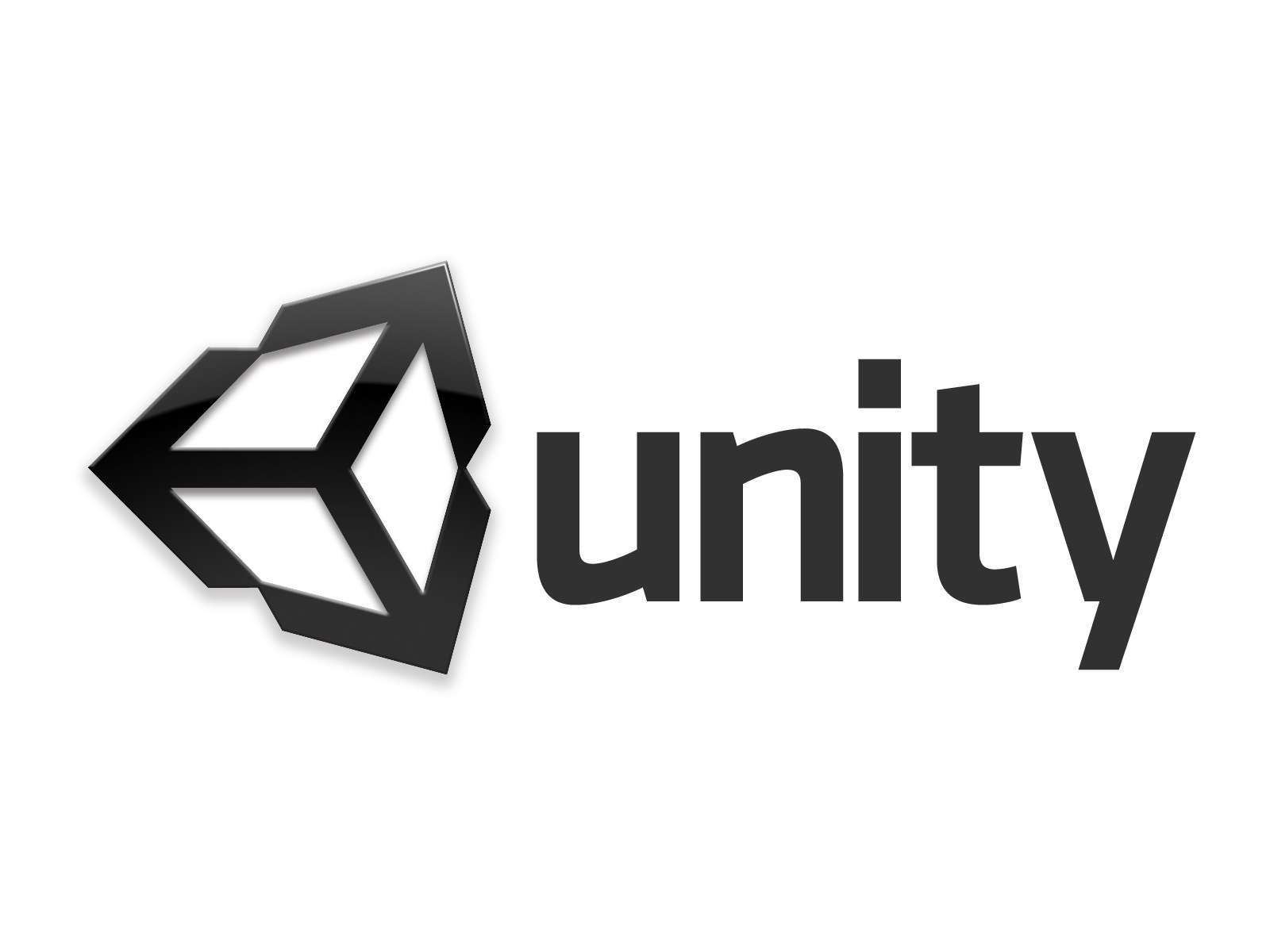 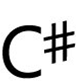 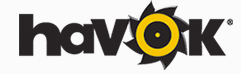 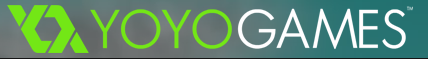 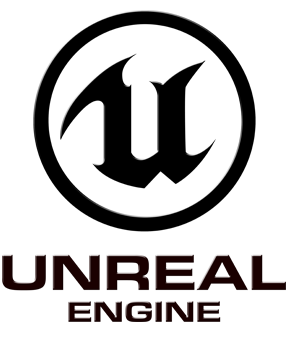 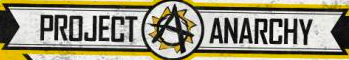 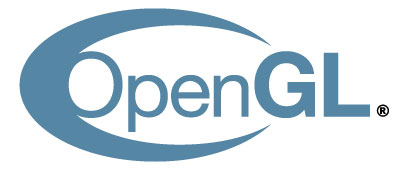 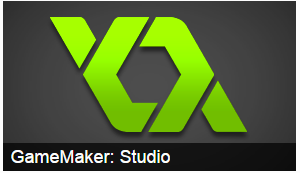 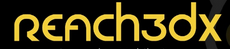 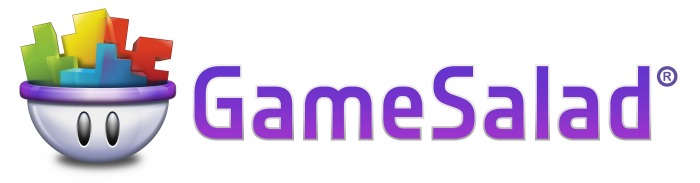 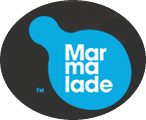 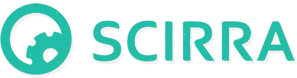 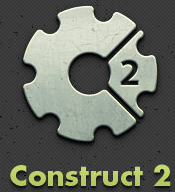 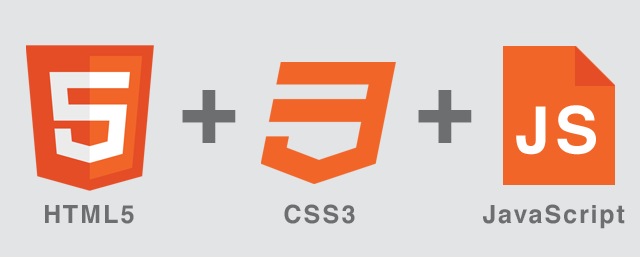 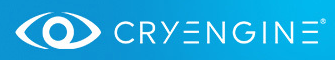 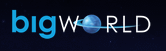 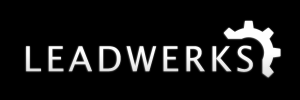 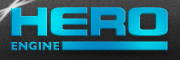 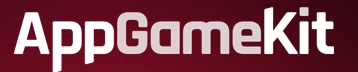 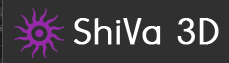 Suggested Paths
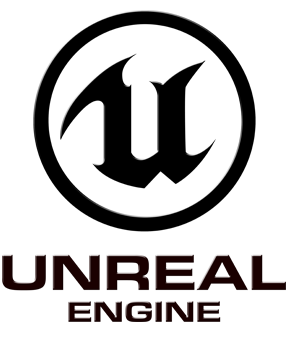 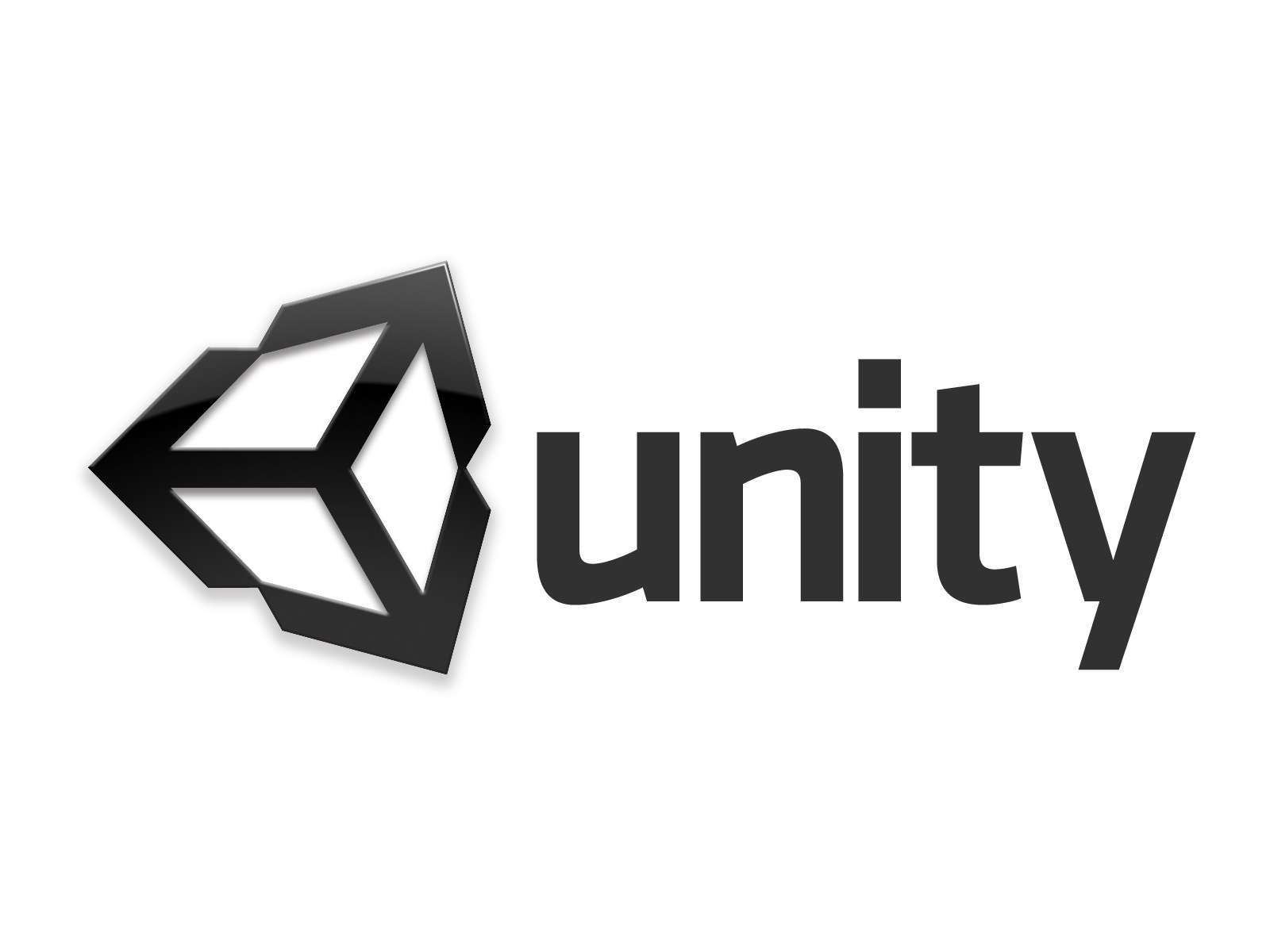 Visual
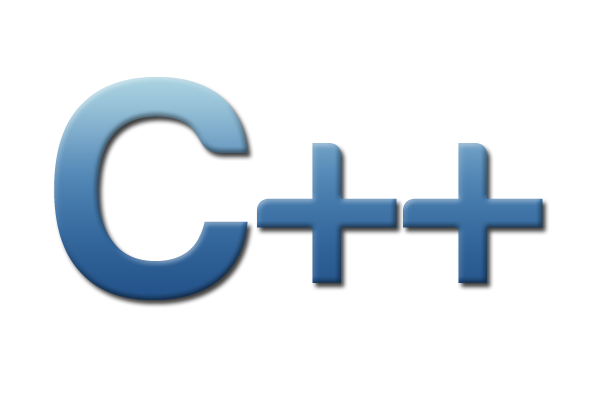 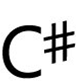 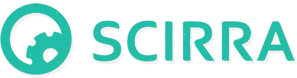 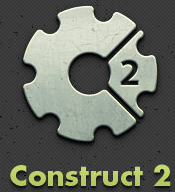 Programming
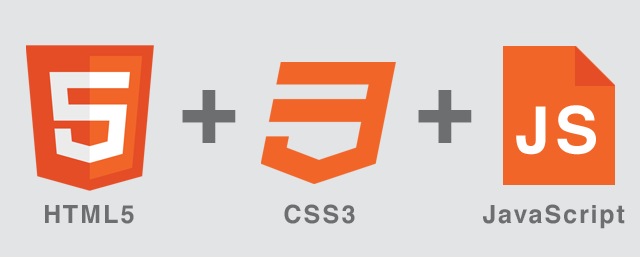 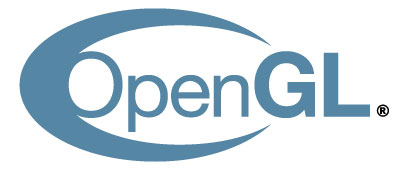 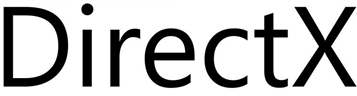 Platforms & Devices
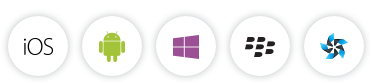 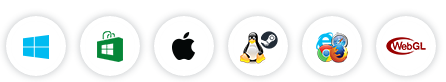 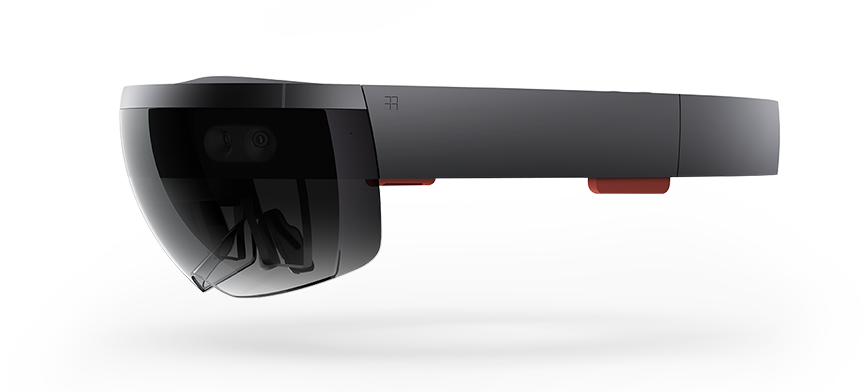 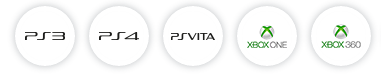 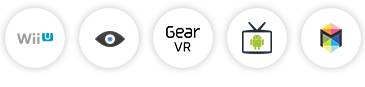 Windows 10 Stats, as of Sep 2015
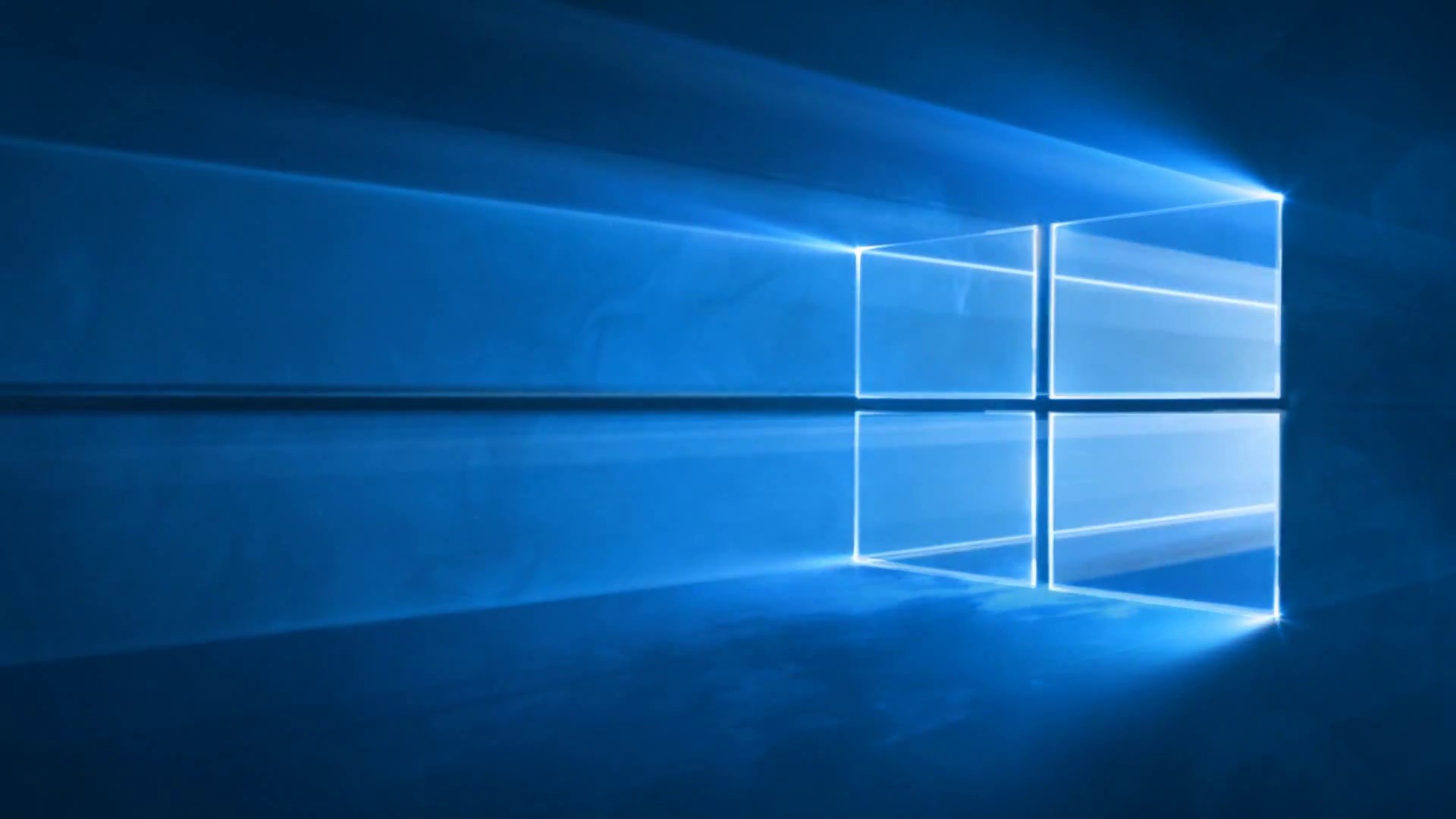 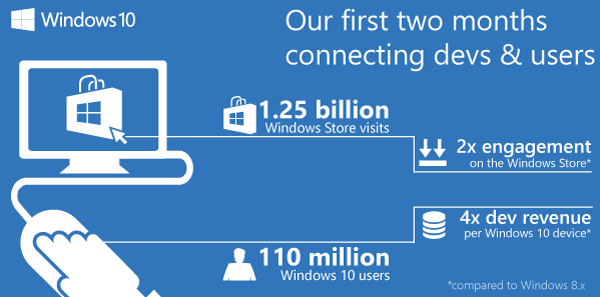 Source: https://blogs.windows.com/buildingapps/2015/10/12/windows-store-trends-september-2015/
2-in-1s(Tablet or Laptop)
Classic Laptop
Desktops & All-in-Ones
Phone
Phablet
Small Tablet
Large Tablet
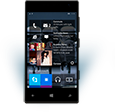 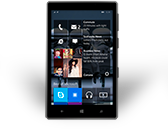 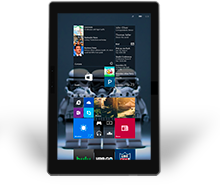 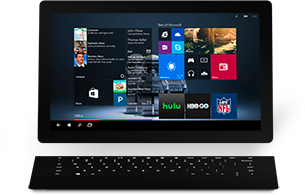 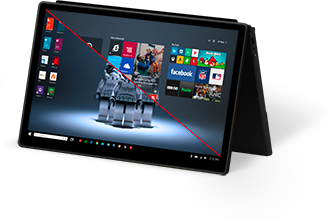 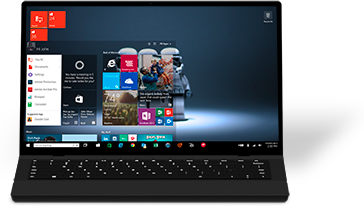 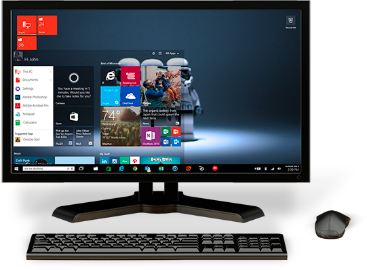 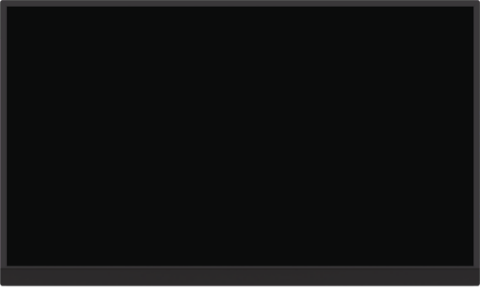 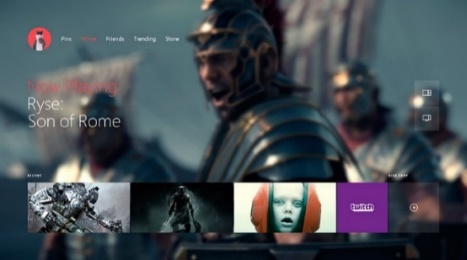 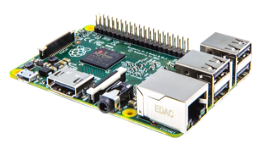 Windows 10
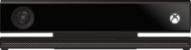 Surface Hub
Xbox
Holographic
IoT
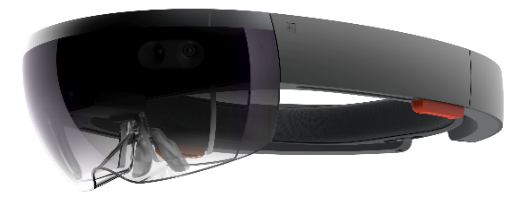 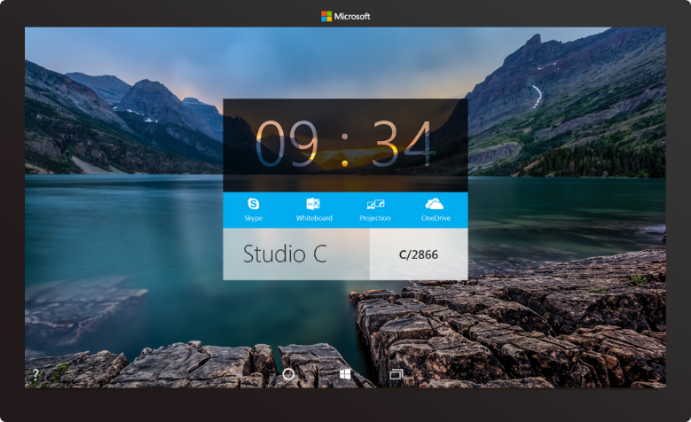 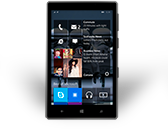 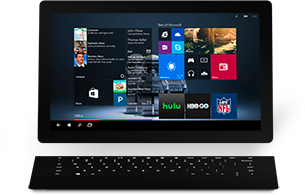 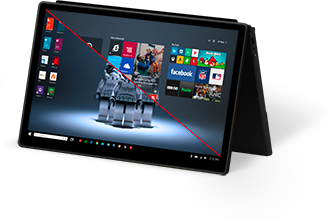 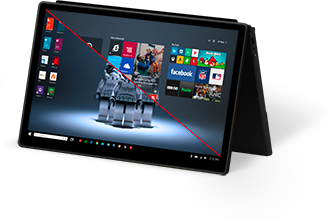 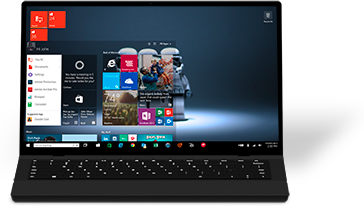 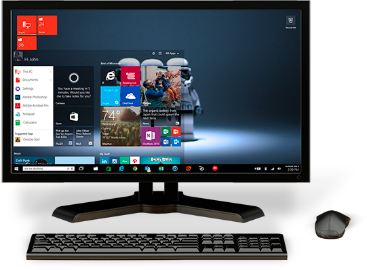 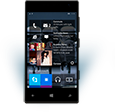 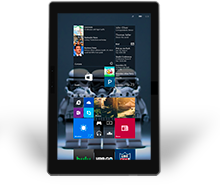 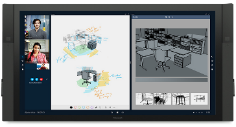 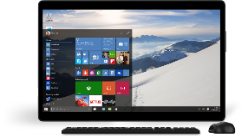 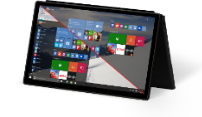 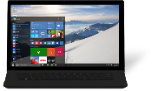 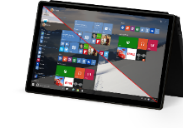 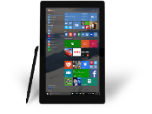 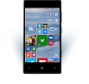 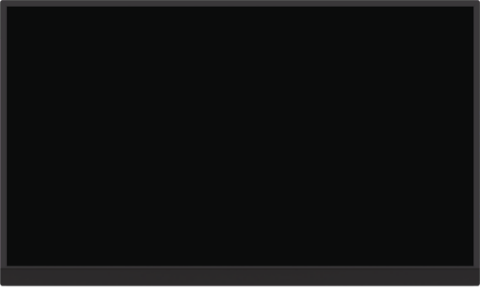 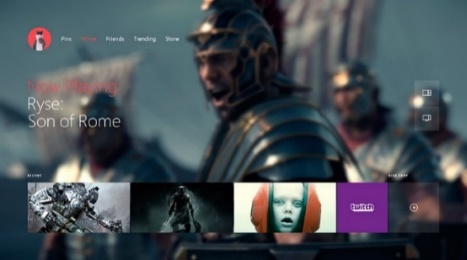 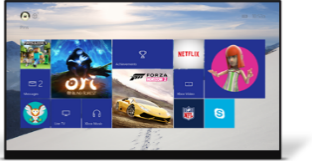 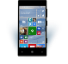 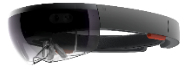 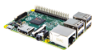 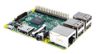 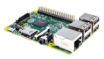 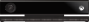 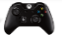 Universal Windows Apps
Multiple device families
Devices +IoT
Surface Hub
HoloLens
Mobile
XBox
PC
Adaptive User Interface
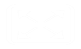 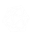 One Store +One Dev Center
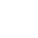 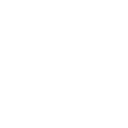 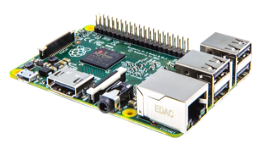 NaturalUser Inputs
One SDK + Tooling
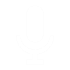 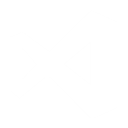 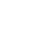 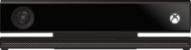 Reuse Existing Code
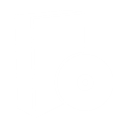 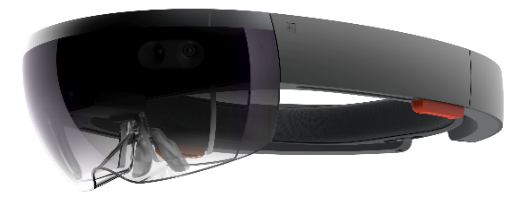 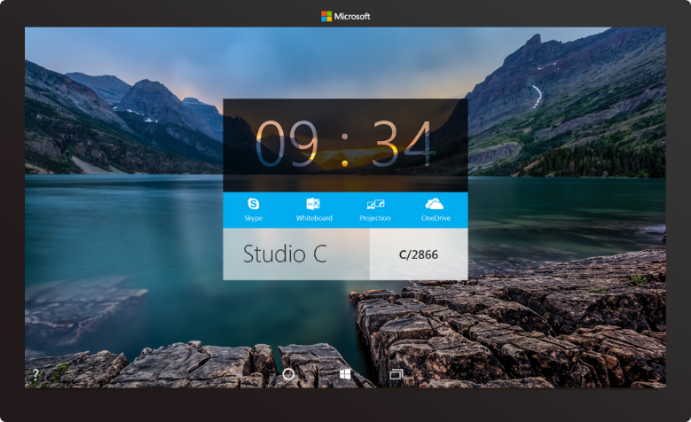 One Universal Windows Platform
Construct 2: Export to Windows Store
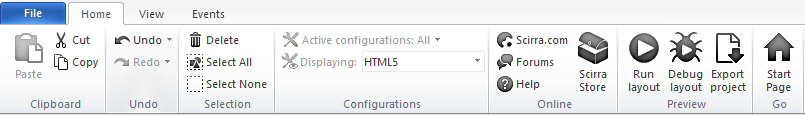 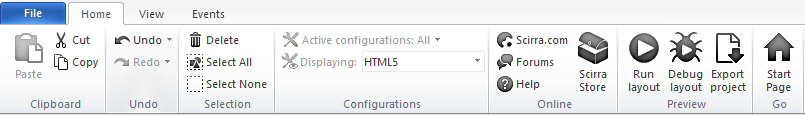 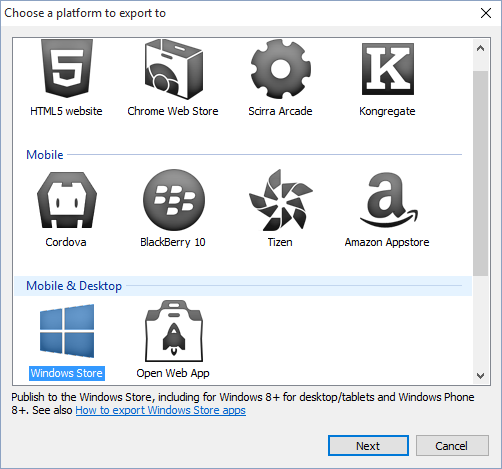 Click “Export Project”
Select “Windows Store”
Guide: http://wakeupandcode.com/publish-a-windows-10-game-with-construct-2
Unity: Publish to Windows Store
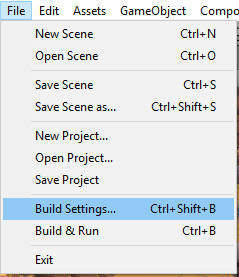 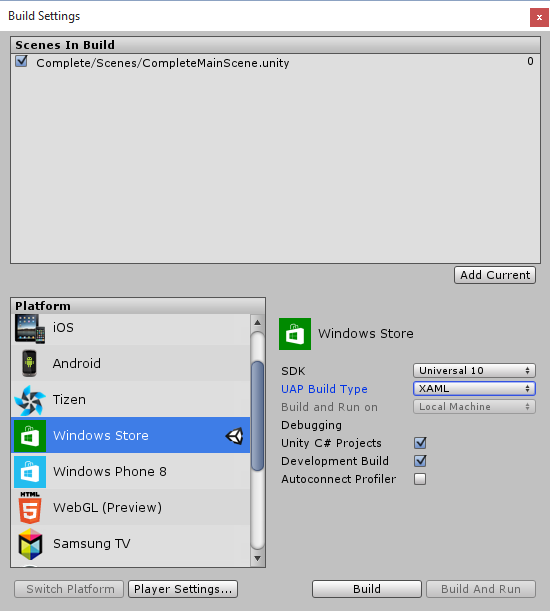 c. Select:
SDK: Universal 10
UAP Build type: XAML
D3D optional
d. Optional:
Unity C# Projects
Development Build
Autoconnect Profilder
a. Click File, then 
Build Settings…
b. Select 
Windows Store
Guide: http://wakeupandcode.com/publish-a-windows-10-game-with-unity-5
Xbox One: ID@Xbox and Windows 10
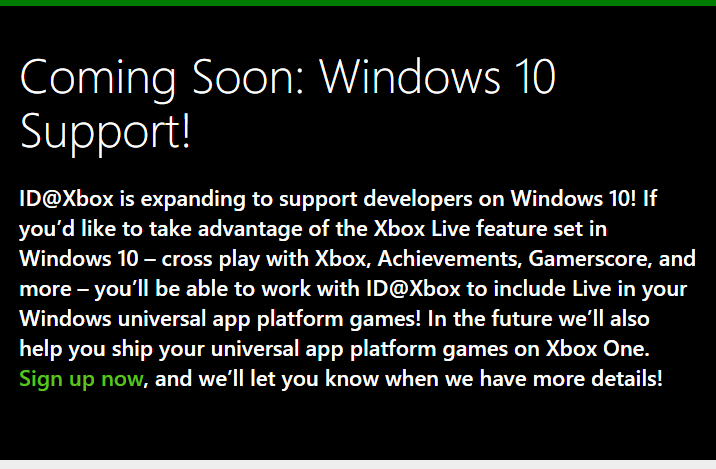 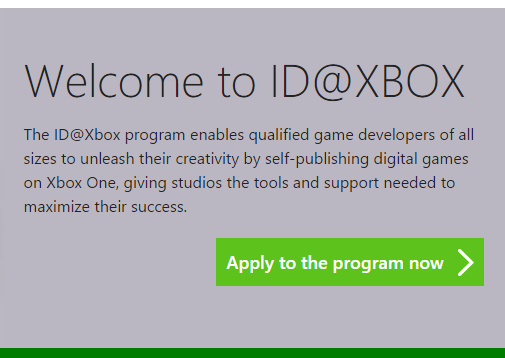 Apply: http://xbox.com/id
HoloLens: Apply Now!
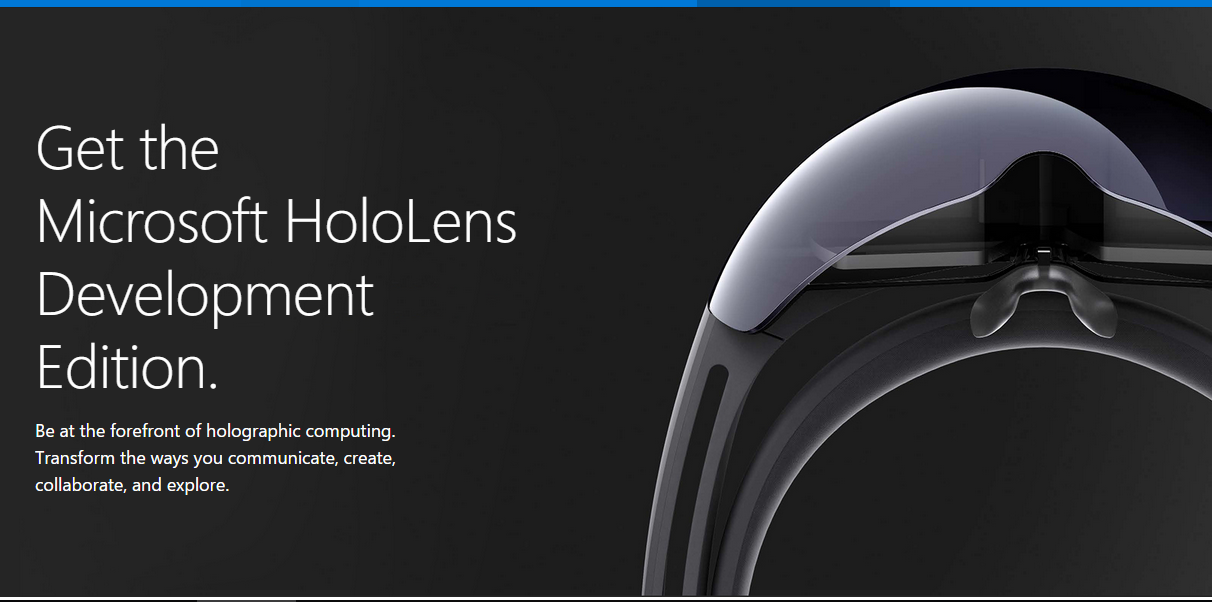 Apply: https://www.microsoft.com/microsoft-hololens/en-us/development-edition
Facebook groups
Construct 2 Devs: 
https://www.facebook.com/groups/construct2devs 

Unity Indie Devs: 
https://www.facebook.com/groups/UnityIndieDevs 

Xbox One Indie Devs: 
https://www.facebook.com/groups/XboxOneIndieDevs 

HoloLens Indie Devs: 
https://www.facebook.com/groups/HoloLensIndieDevs
Wake Up And Code!
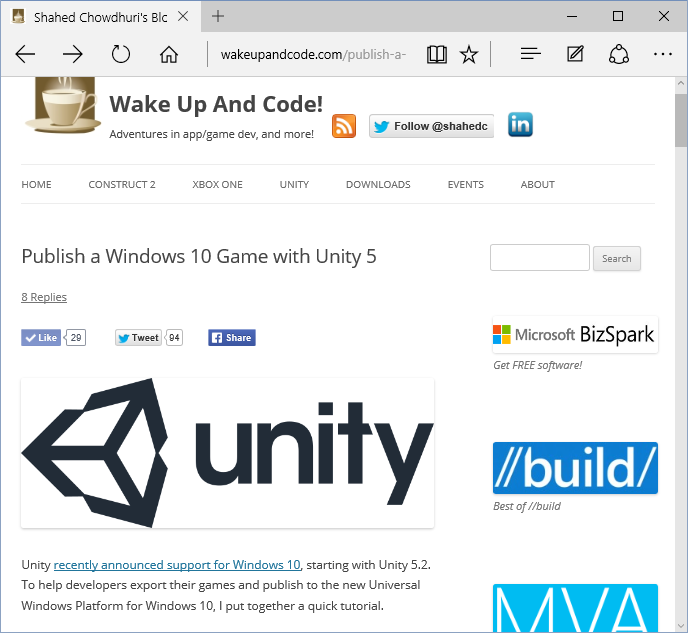 WakeUpAndCode.com
Step-by-step guides
Video tutorials
Event Announcements
… and more!
Contact
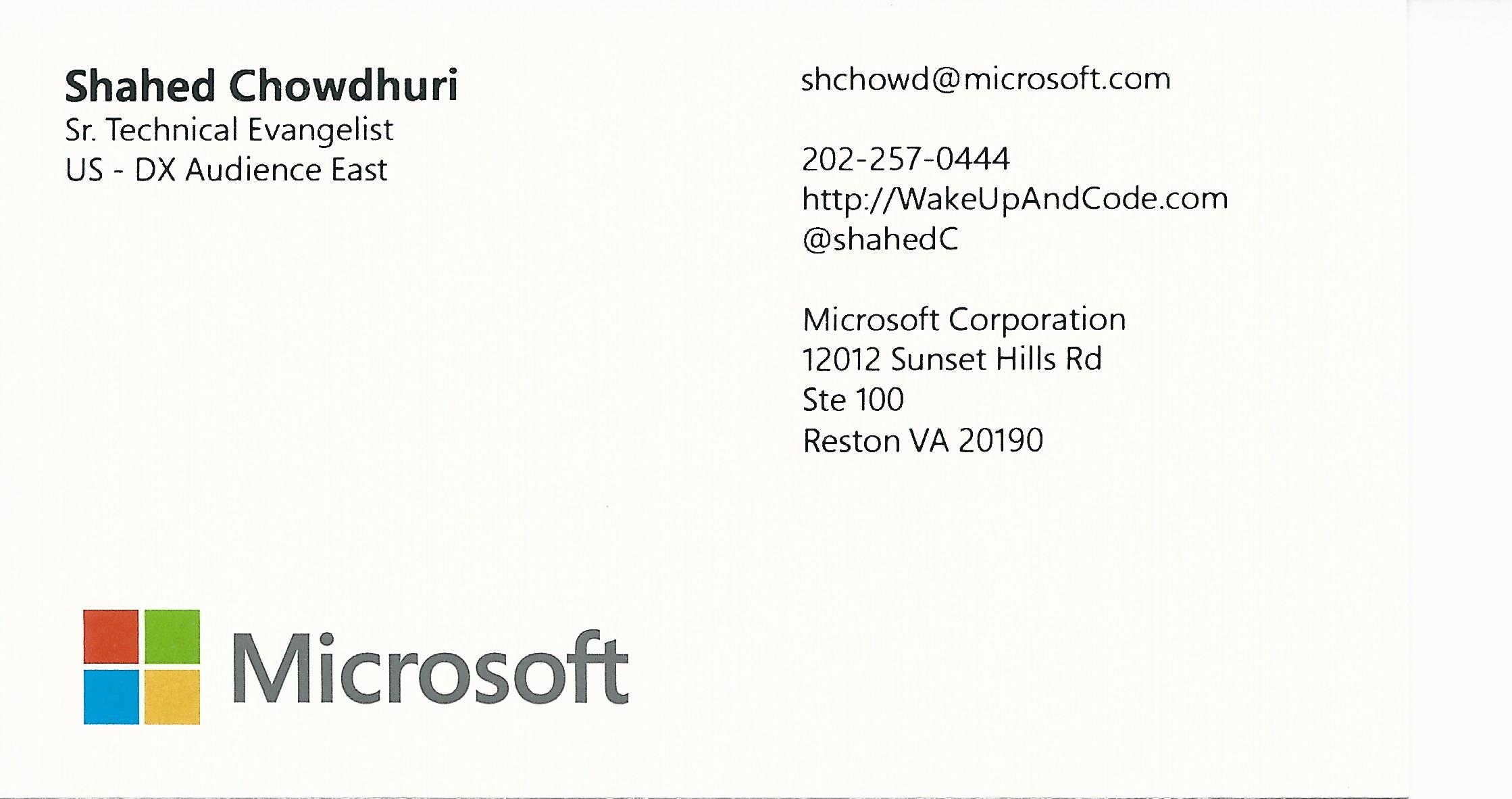 Email: shchowd@microsoft.com  Twitter: @shahedC
[Speaker Notes: Contact

Microsoft email: shchowd@microsoft.com
Personal Twitter: @shahedC

Dev Blog: WakeUpAndCode.com]